Муниципальное бюджетное дошкольное образовательное учреждение «детский сад «алёнушка» посёлка эгвекинота»
«Проблемы речевого развития в современной практике работы дошкольных учреждений»
Педсовет № 2


Материал подготовила: заместитель заведующего по ВМРР Г.Н.Стрельцова
В стандарте выделено 7 компонентов речевого развития.
владение речью, как средством общения и культуры;
обогащение активного словаря (пассивный итак большой);
развитие связной грамматически правильной диалогической и монологической речи;
развитие речевого творчества;
развитие звуковой и интонационной культуры речи;
развитие фонематического слуха;
знакомство с книжной культурой, детской литературой, понимание на слух текстов разных жанров детской литературы;
формирование звуковой аналитико-синтетической активности        как предпосылки обучения грамоте.
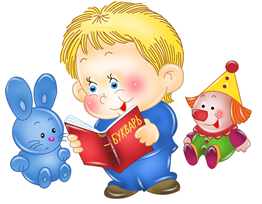 Типичные проблемы развития речи дошкольника:
•	Односложная, состоящая лишь из простых предложений речь (так называемая «ситуативная» речь). Неспособность грамматически правильно построить распространенное предложение.
•	Бедность речи. Недостаточный словарный запас.
•	Замусоривание речи сленговыми словами (результат просмотров телевизионных передач), употребление нелитературных слов и выражений.
•	Бедная диалогическая речь: неспособность грамотно и доступно сформулировать вопрос, построить краткий или развернутый ответ, если это необходимо и уместно.
•	Неспособность построить монолог: например, сюжетный или описательный рассказ на предложенную тему, пересказ текста своими словами. (А ведь к школе приобрести это умение просто необходимо)
•	Отсутствие логического обоснования своих утверждений и выводов.
•	Отсутствие навыков культуры речи: неумение использовать интонации, регулировать громкость голоса и темп речи и т. д.
•	Плохая дикция.
Речевые нарушения затрудняют общение, отрицательно влияют на мыслительную деятельность, ведут к изменениям в эмоциональной сфере ребенка, ограничивают овладение понятийными значениями и речевыми образцами.
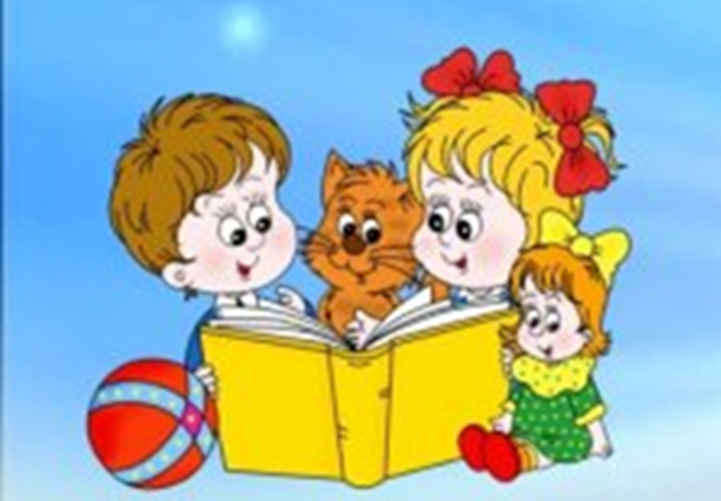 Что влияет на развитие речи детей?
Но вот ребенок поступил в детский сад. Роль на речевое развитие отводится педагогам. Программа детского сада ставит перед воспитателем задачу научить каждого ребенка содержательно, грамматически правильно, связно и последовательно излагать свои мысли. Речь ребенка должна быть живой, эмоционально выразительной.
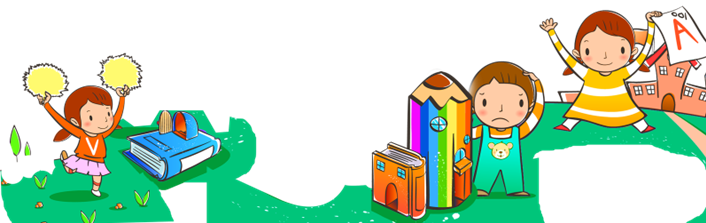 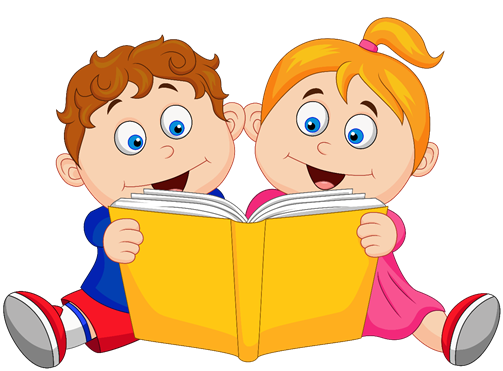 Важнейшим средством развития речи является общение.
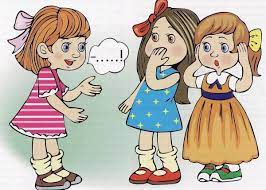 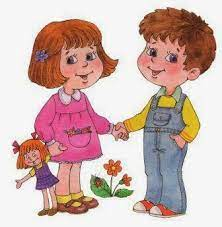 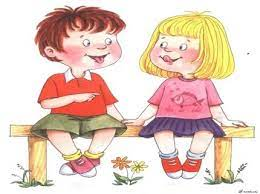 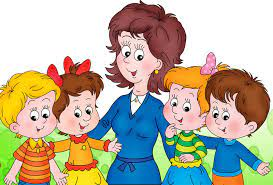 Подражая взрослым, дети перенимают не только достоинства, но и недостатки. Отсюда сложились требования к речи взрослого:
Речь должна быть содержательной, логичной и точной.
Должна быть доступной (соответствие возрасту ребенка).
Речь должна быть лексически, фонетически и грамматически правильной.
В речи должно использоваться художественное слово.
Речь должна быть выразительной.
Речь должна быть эмоционально насыщенной.
Взрослый, разговаривая с ребенком, не должен торопиться. Слова произносятся достаточно громко, чтобы ребенок смог расслышать все звуки.
Взрослый должен знать и соблюдать речевой этикет.
Слова взрослого должны соответствовать его делам.
Обучение на занятиях
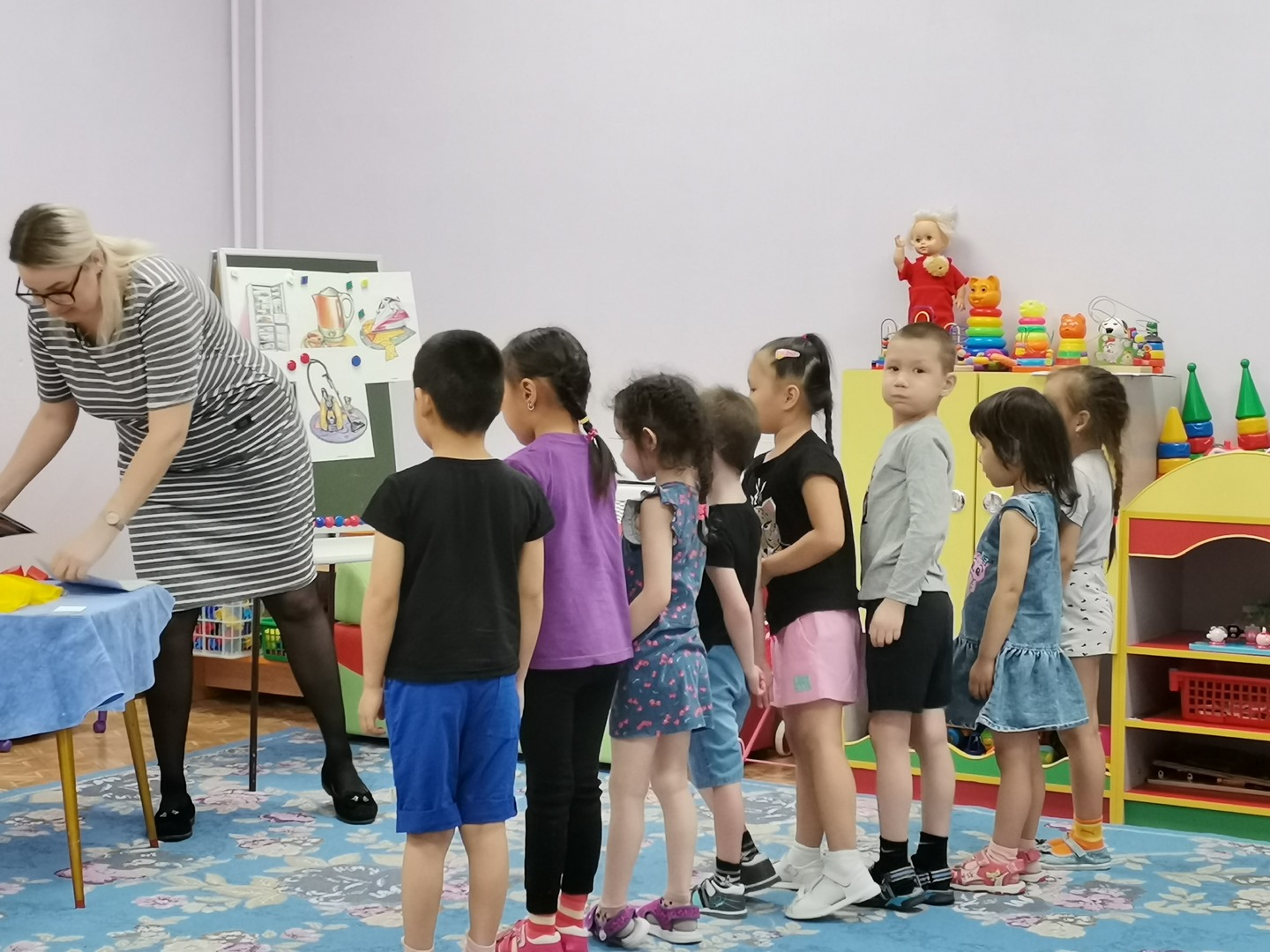 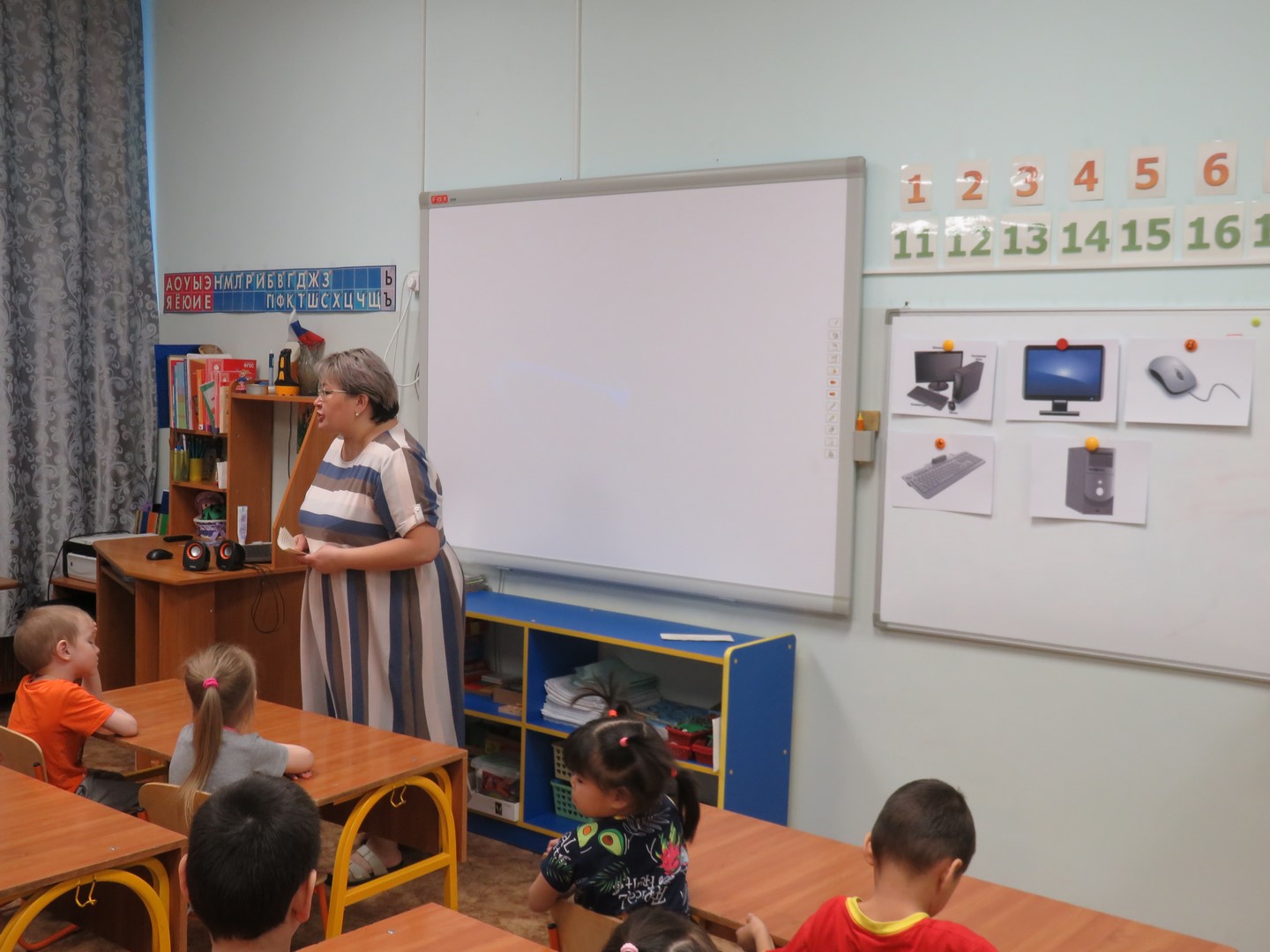 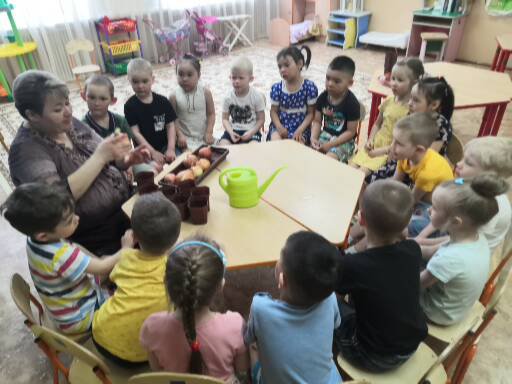 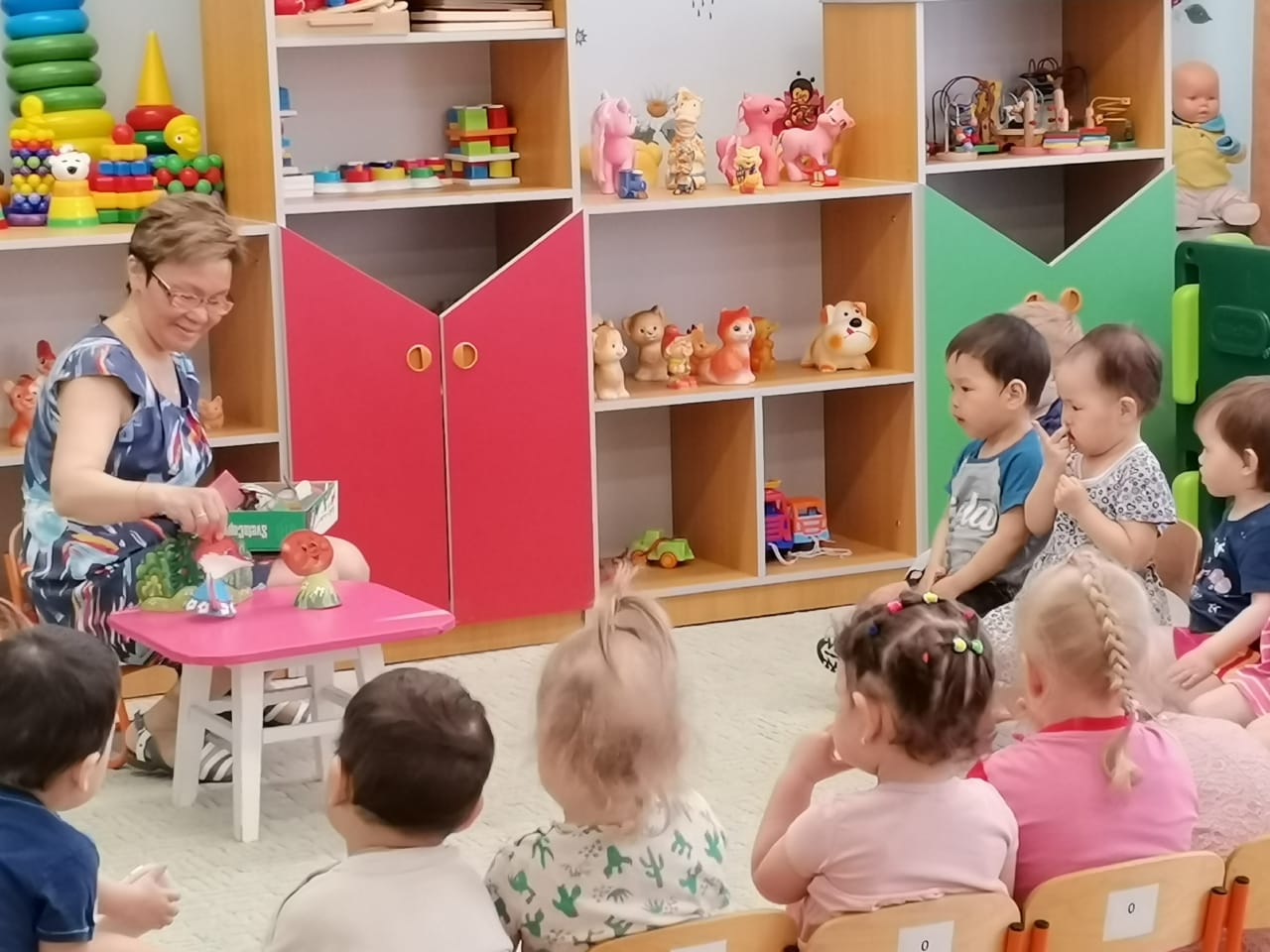 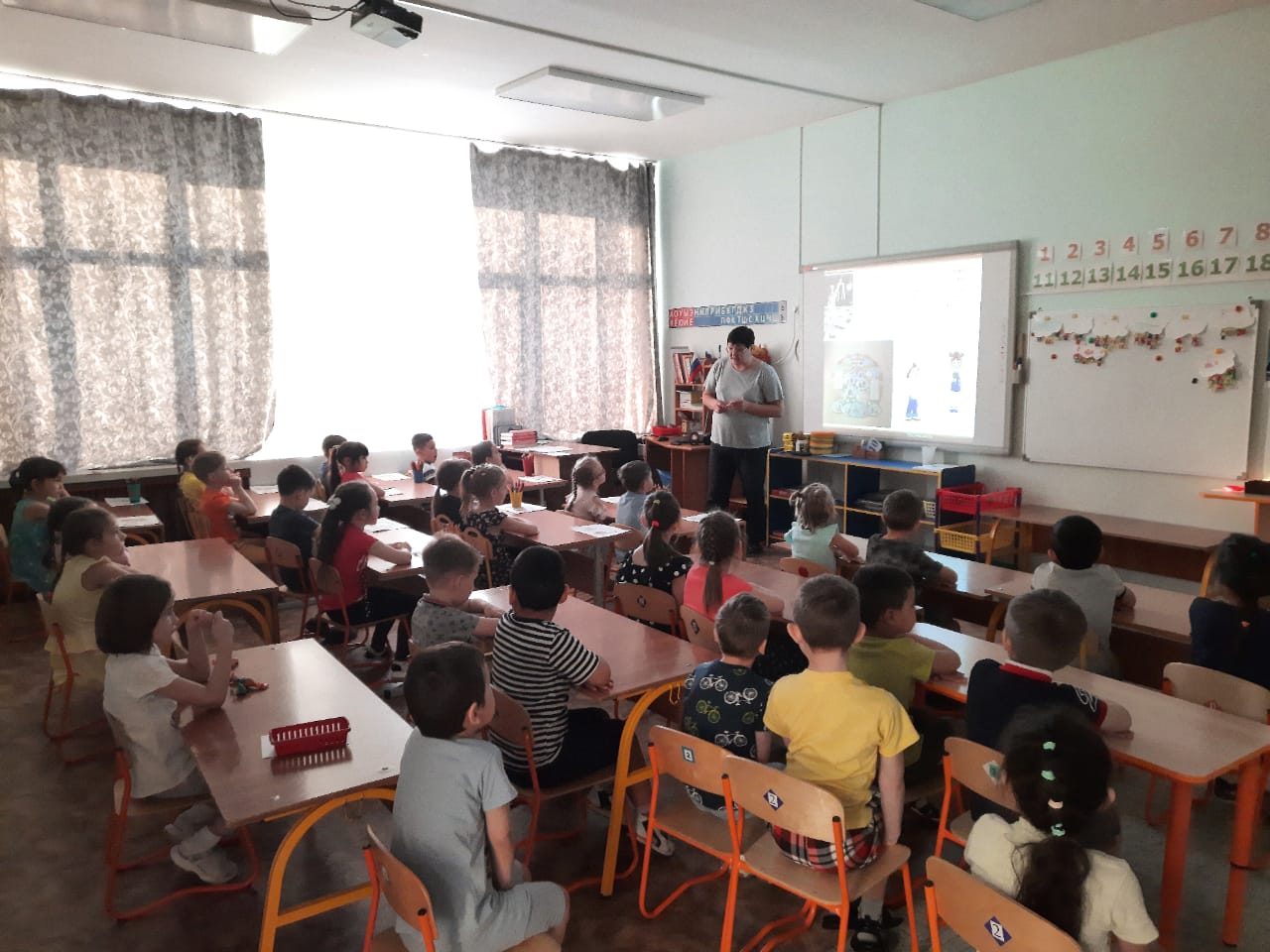 Художественная литература, различные виды искусства (изобразительное, музыка, театр)
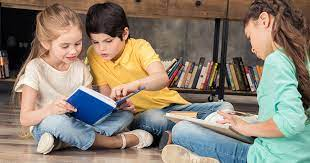 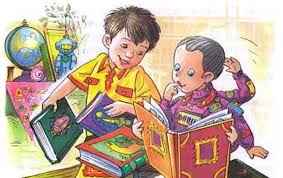 Современные технологии и методы
Здоровьесберегающие технологии
Игровые технологии
Мнемотехника
ТРИЗ - технологии
Игровые ИКТ
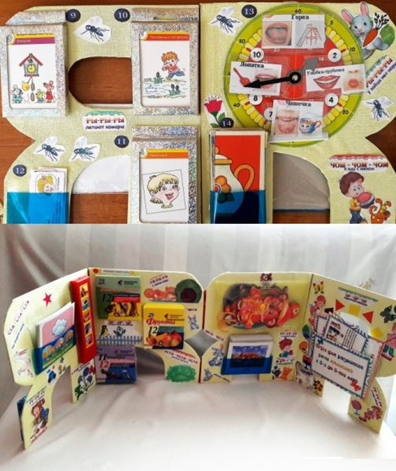 Лэпбук
Работа с родителями.
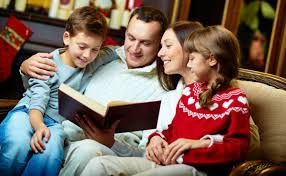 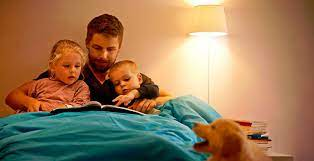 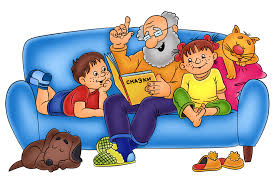 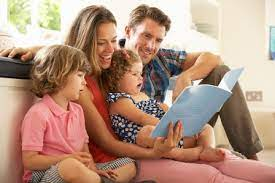